DECEASED WHO ALERTED THE DISEASED PATIENT’S DECEASE
IV MEDICAL UNIT
                  CHIEF :  DR. DAVID PRADEEP KUMAR, M.D., 

ASST  :  DR. N. RAGAVAN , M.D.,
                  DR. K. RAM KUMAR , M.D.,
           DR. R. PONRAJ , M.D.,
A 39 yr old female presented with breathlessness 3 days following her brother’s death 

History of present illness : 

    Apparently normal 3 days back - developed breathlessness – acute onset, NYHA Grade II worsened to IV,  chest discomfort and palpitations
Palpitations  3 days, irregularly irregular with giddiness and profuse sweating
Orthopnea 

No h/o chest pain/ fever
              syncope/ seizures
              swelling of legs
              yellowish discolouration of eyes,skin
              weakness of limbs
              decreased urine output
              abdominal pain/distension
Past history : 
            Not a k/c/o DM/SHTN/CAD/BA/CKD/TB/epilepsy
          - PAOD thrombectomy  done 

Personal history : mixed diet 
                                    bowel and bladder habits N

Menstrual History : LMP – 20 days before admission

Family history :  SCD - younger brother 28 yrs, 3 days back
PEDIGREE CHART
Condition on admission :
           O/E -  Pt conscious
                           tachypnoic
                           no pallor
                           anicteric
                           no cyanosis
                           no clubbing
                           no pedal edema      
                           no lymphadenopathy
                           fundus-normal
                           JVP – 3 cms above clavicle at 45 degree
Systemic examination :

     CVS : S1 S2, variable S1, no murmur
     RS    : Bil AE, basal inspiratory crepts 
     PA    : Soft
     CNS : Conscious
                oriented
                Bil pupil 2.5mm RTL 
                NFND
Vital signs :








ECG :  absent P
               irregular RR
               fibrillatory waves
Investigations
Viral markers – Negative

VCTC – Non reactive

TFT – Normal

Sr. Iron studies :
       Sr. iron       -  60 mcg/dL
       Sr. ferritin  -  28 mcg/L
       TIBC            -  300 mcg/dL
Sr. calcium – 9.0 mg/dL

Vit D3 levels – within normal range

CXR PA view – Increased cardiothoracic        diameter and no perihilar lymphadenopathy
USG ABD & PELVIS
LIVER           : NORMAL
GB                : DISTENDED
PANCREAS  : NORMAL
SPLEEN        : NORMAL
KIDNEYS      : RK – 9.7 X 4.2 WITH N ECHOES
                      LK – 9.5 X 4.3 WITH N ECHOES
                      CMD MAINTAINED
IMP              :  NO SIGNIFICANT ABNORMALITY
ECHO
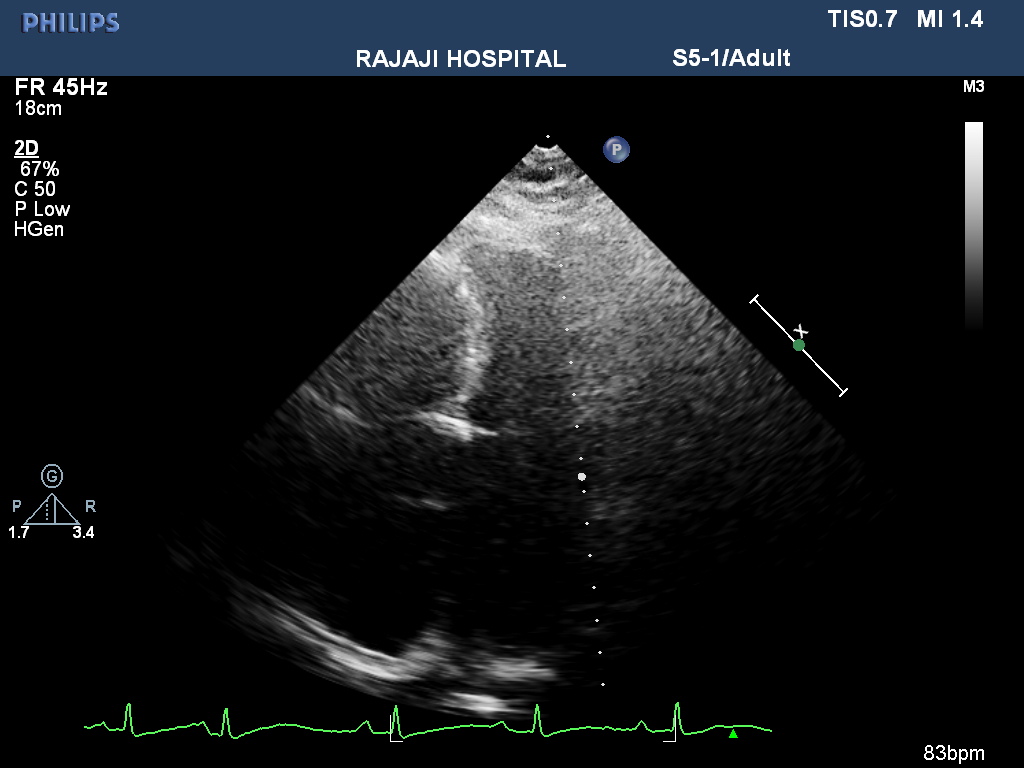 CARDIAC MRI : Biatrial enlargement
                               Ventricular hypertrophy 
                               Altered diastolic filling
                               S/o RCM
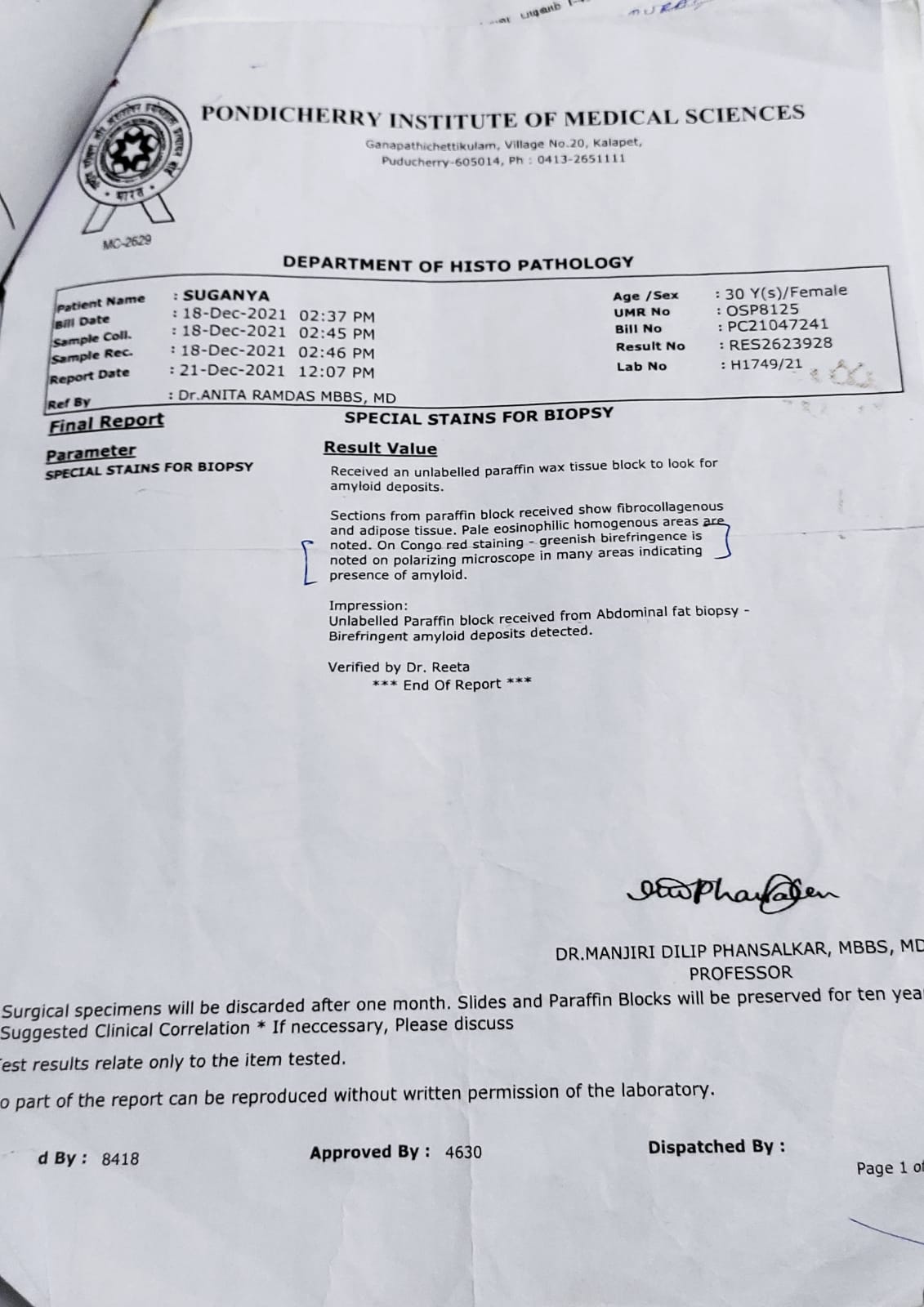 FINAL DIAGNOSIS
AMYLOIDOSIS / RCM / AF WITH RVR / CARDIOGENIC SHOCK
TREATMENT GIVEN
Nasal O2 at 4lts/min
SRD
FRD 
Inj amiodarone 150 mg iv over 10 mins fb 1mg/min in infusion 
Inj. Heparin 5000 u iv q6hrly
Tab amiodarone 100mg bd
Tab lasix 40mg ½ - ½ - 0
BP/TPR/IO CHART
AIM OF THE PRESENTATION
TO PRESENT A RARE CASE OF AMYLOIDOSIS

TO HIGHLIGHT THE DIFFERNCE IN MANAGEMENT OF AF IN AMYLOID PATIENTS
After control of AF, pt was discharge home with T. amiodarone 100 mg bd

After 2 weeks, pt presented with volume overload state and succumbed to sepsis